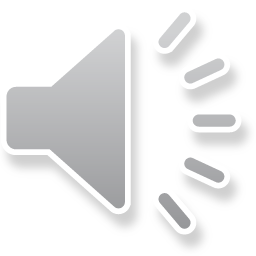 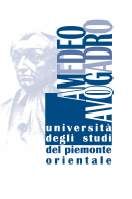 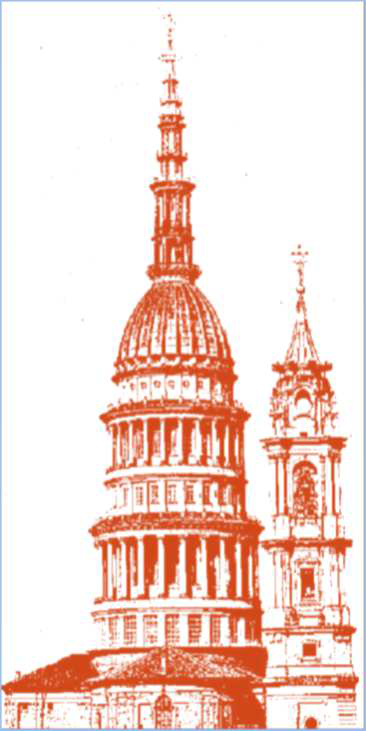 I
Tanto peso fuori, 
tanto peso dentro 
sostegno alle donne nel trattamento dell’obesità
Novara, 9-11 ottobre 2021
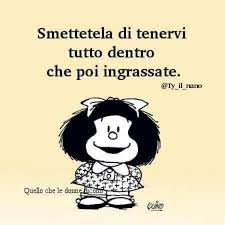 Dott.ssa Federica Pritoni
    Dott.ssa Elena Albertazzi   
S.S.V.D.O. Psicologia clinica
A.O.U Maggiore della Carità di Novara
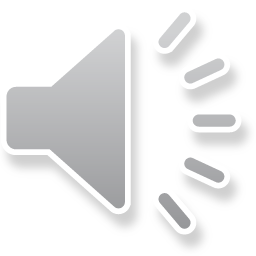 In Italia il 46,1% della popolazione dai 18 anni in su è in sovrappeso, di questa percentuale circa il 10% è obeso
Il sovrappeso riguarda maggiormente il sesso maschile (6 uomini su 10) rispetto a quello femminile (4 donne su 10), con un picco di prevalenza tra i 65 e i 74 anni, dove l’eccesso di peso raggiunge il 53% delle donne e circa il 68% degli uomini.
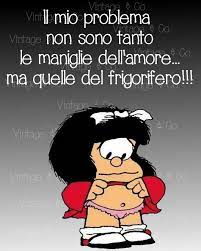 Rapporto Istat realizzato per il secondo Italian Obesity Barometer Report presentato il 6 ottobre 2020 in occasione del 2nd Italian Obesity summit
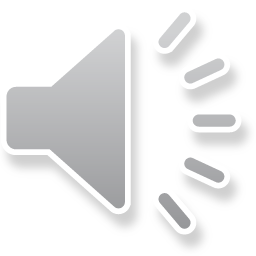 I dati indicano un aumento dell’incidenza di sovrappeso e obesità del 30% negli ultimi 30 anni, di cui solo un terzo può essere attribuito all’invecchiamento della popolazione.

“I confronti temporali, analizzati per genere e classe di età tra gli adulti hanno evidenziato degli incrementi specifici, in particolare tra le donne dai 18 ai 45 anni (in media +15 per cento)
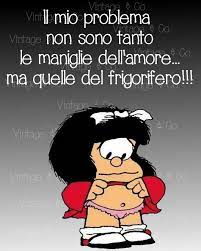 Rapporto Istat realizzato per il secondo Italian Obesity Barometer Report presentato il 6 ottobre 2020 in occasione del 2nd Italian Obesity summit
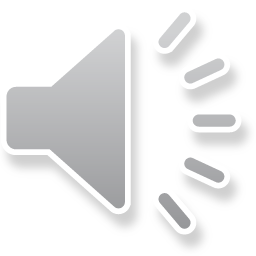 Adipe, bomba a orologeria

Ogni 2 secondi una persona tra i 30 e i 70 anni muore di una malattia “cronica non trasmissibile”, come le malattie cardiovascolari e autoimmuni, il cancro e il diabete (ha stimato il Third UN High-Level Meeting on Non-Communicable Diseases - Onu, 2018), tutte patologie la cui insorgenza è favorita dallo stato infiammatorio cronico nei soggetti obesi. L’obesità predispone infatti a patologie allergiche, e riducendo la sorveglianza immunitaria, aumenta il rischio di cancro e quintuplica la possibilità di sviluppare il diabete. Sovrappeso e obesità favoriscono, inoltre, l’insorgenza di malattie neurodegenerative, quali l’Alzheimer.
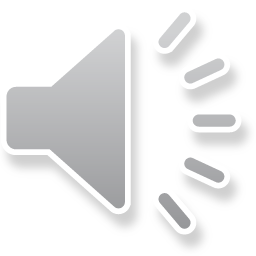 World Obesity Day 2021
OBESITA’ E PATOLOGIE ALIMENTARI
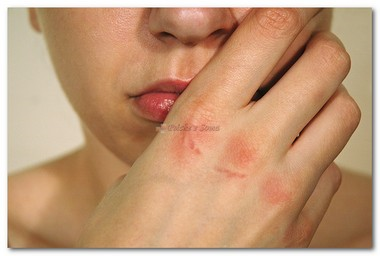 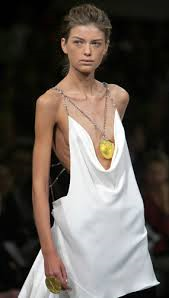 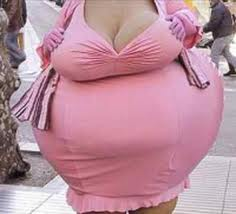 MODELLO BIO-PSICO-SOCIALE

George Libman Engel  1977
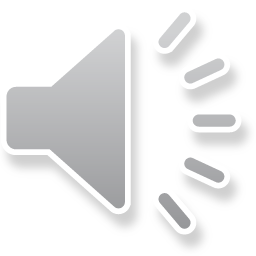 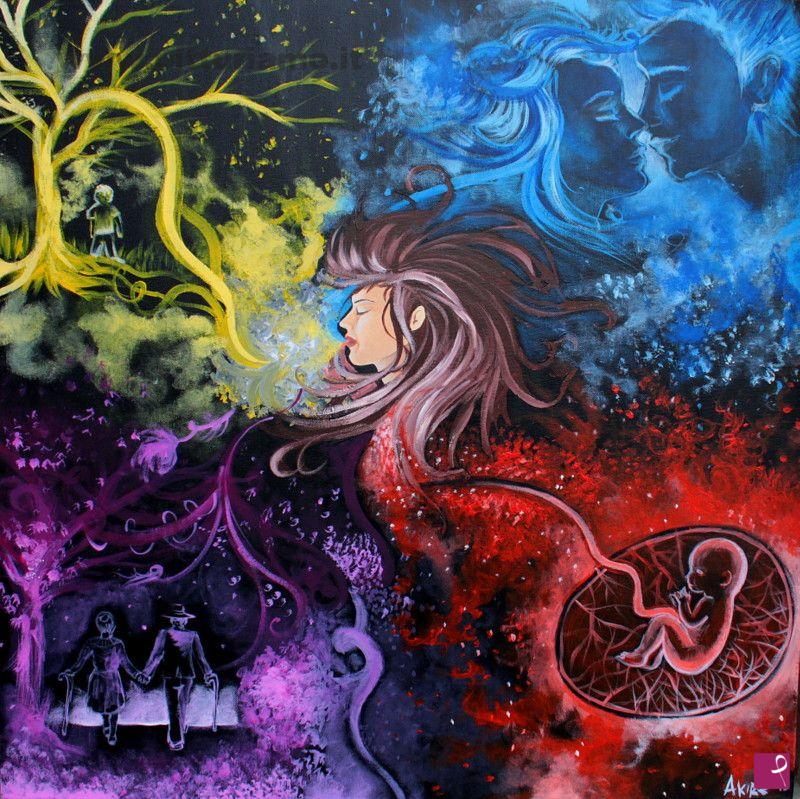 corpo 
=
 memoria
Il ciclo della vita Erika gallo
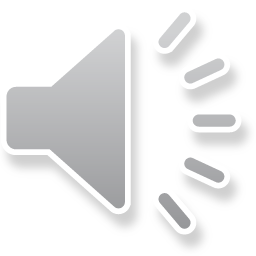 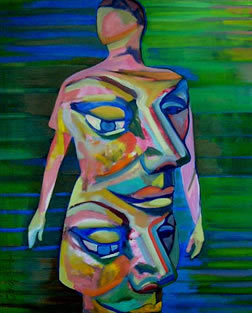 IDENTITA’
L’identità corporea è ciò che ci rende unici ed irripetibili come individui, è ciò che consente agli altri  “ a prima vista “ di non confonderci con nessun altro.
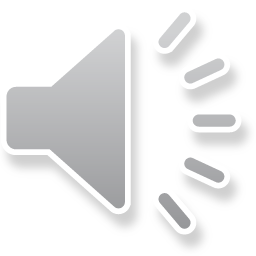 LA CULTURA DEL CORPO ….
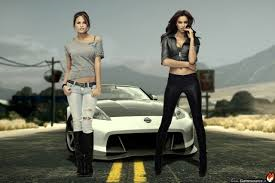 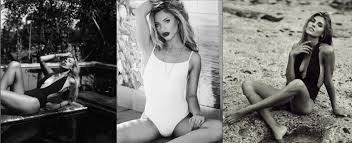 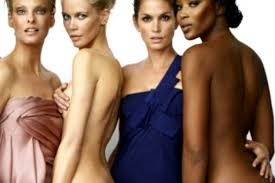 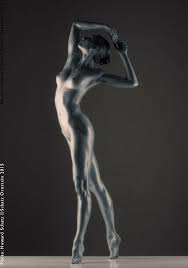 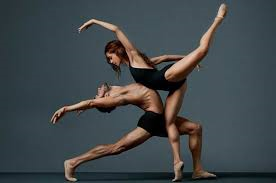 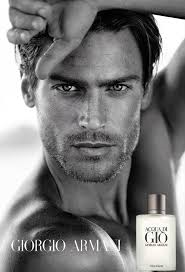 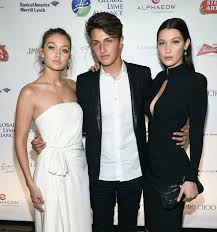 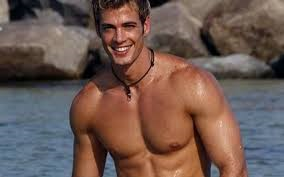 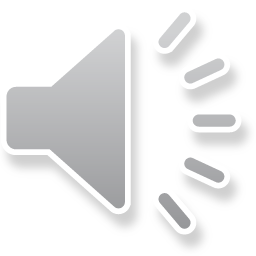 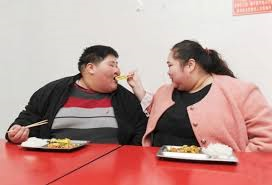 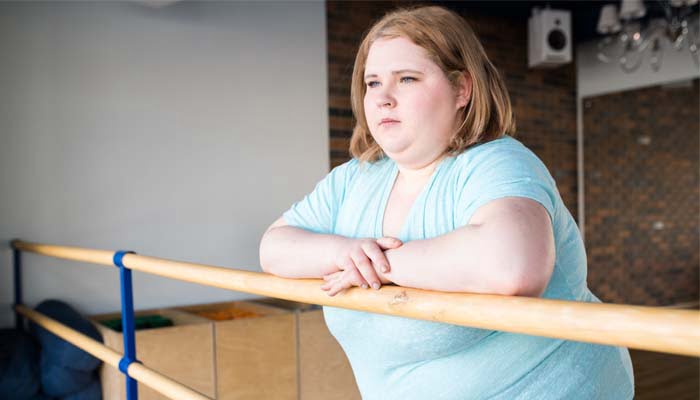 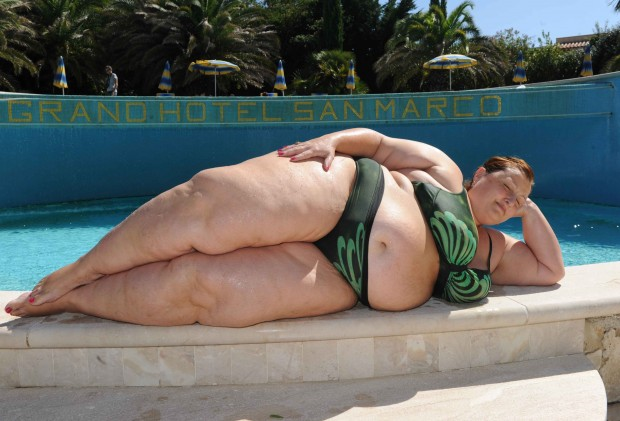 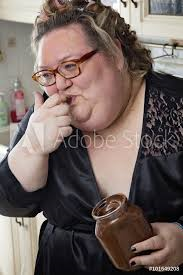 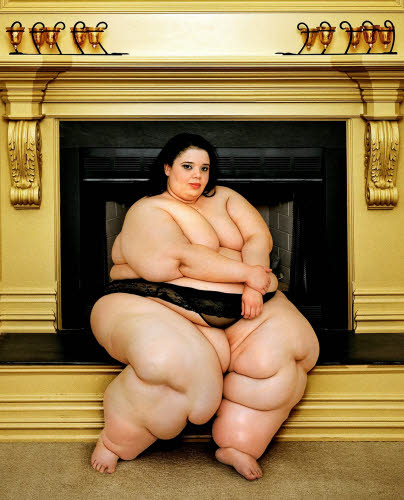 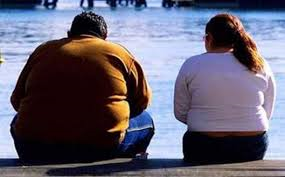 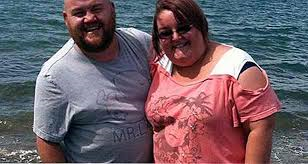 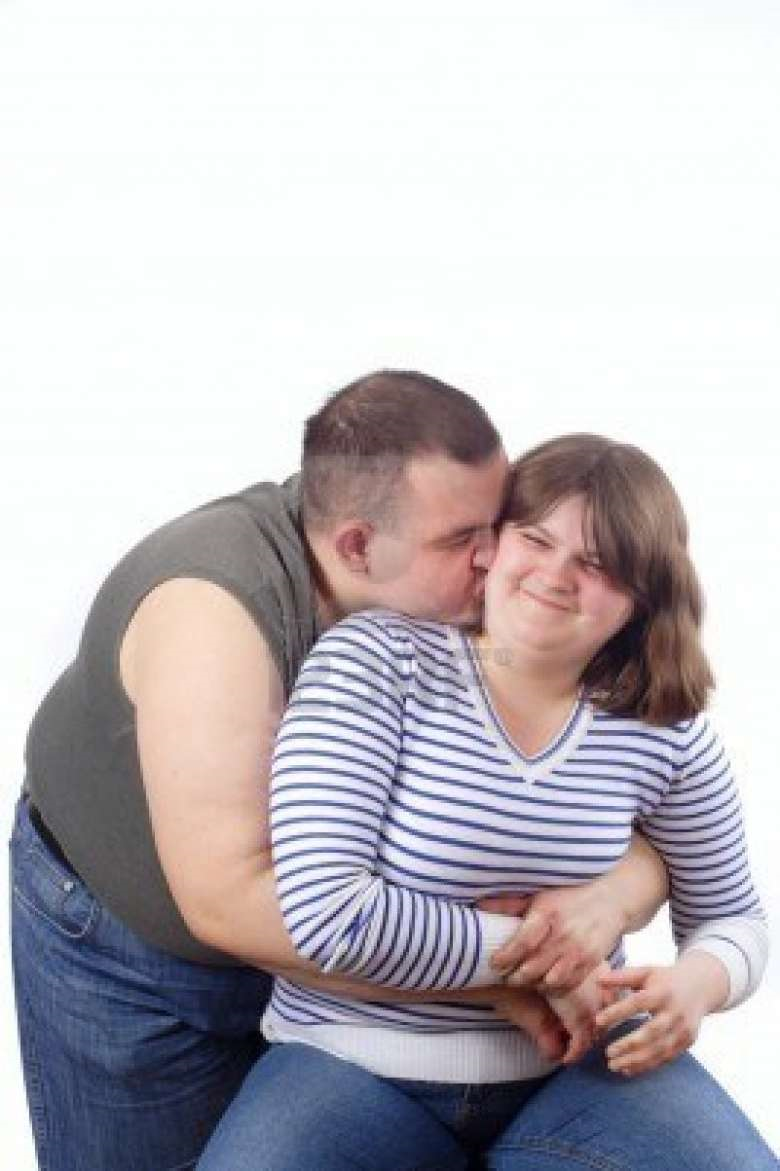 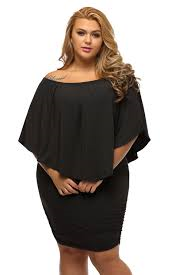 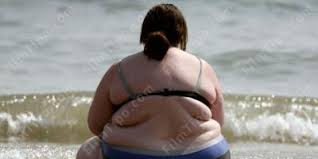 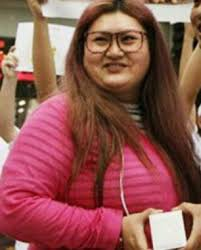 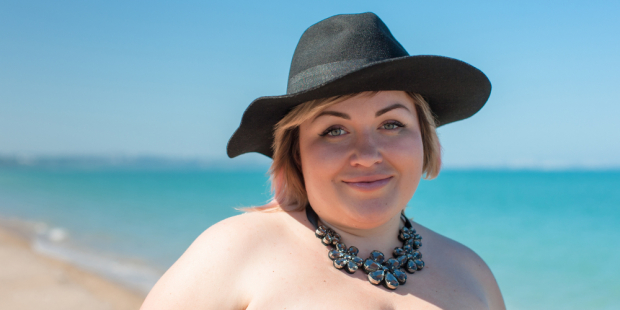 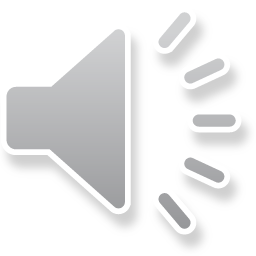 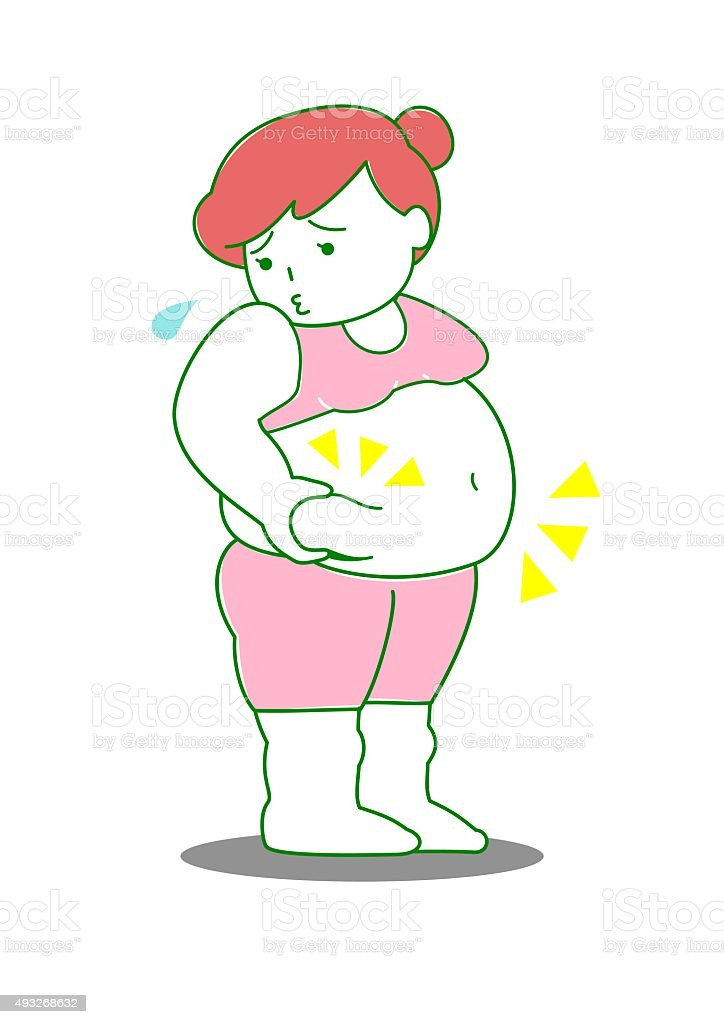 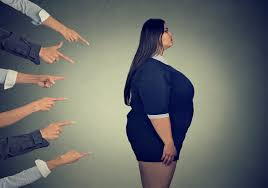 ...UNICA RESPONSABILE
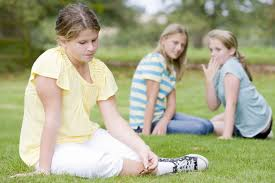 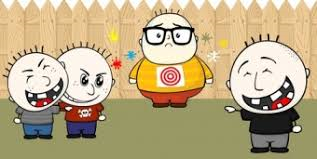 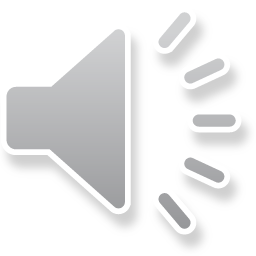 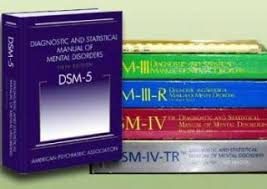 L’obesità in sé 
è  classificabile fra i
disturbi dell’alimentazione?
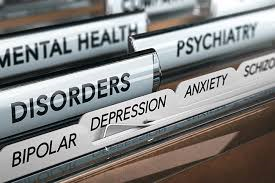 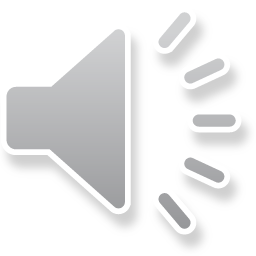 Tabella 3 Obesità e Disturbi dell’Alimentazione: contatti e intersezioni
Disturbi 
dell’alimentazione
Obesità
è una condizione somatica che
coinvolge in modo profondo la psiche
sono malattie mentali che investono
in modo profondo e pericoloso il
corpo
sintomi somatici fanno parte
integrante del quadro clinico e,
quindi, delle procedure di
valutazione
sintomi psico-comportamentali
fanno parte integrante del
quadro clinico e, quindi, delle
procedure di valutazione
sono condizioni spesso gravi e di lunga durata, che possono determinare importanti disabilità e richiedere trattamenti terapeutici e riabilitativi in setting ambulatoriali, semiresidenziali e residenziali
le cure devono essere multidimensionali, multidisciplinari, multiprofessionali attente sia al versante nutrizionale e alle complicanze mediche che a quelli psicologico-psichiatrico e socioambientale
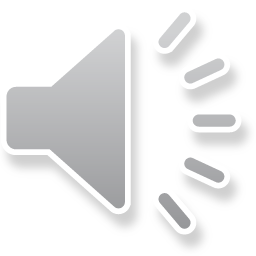 Da: Cuzzolaro M, Donini L (2011) Disturbi dell'alimentazione e obesità Differenze e intersezioni. In: Gentile MG (ed) Aggiornamenti in nutrizione clinica, vol 19. Mattioli, Fidenza, pp 31-40
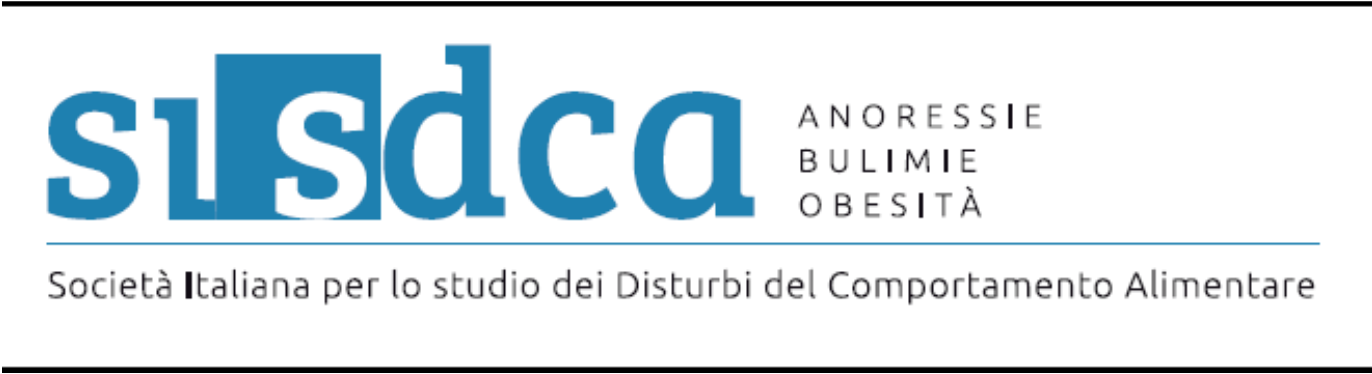 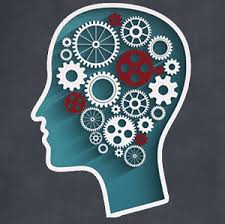 Attività psicologiche  del Servizio 
di Dietetica e Nutrizione
in collaborazione gastroenterologi, endocrinologi, chirurghi, ecc
Valutazione, selezione ed eventuale accompagnamento al paziente che    intraprende un percorso di chirurgia bariatrica.
Sostegno alla dieta con particolare attenzione ai pazienti che seguono una dieta chetogenica.
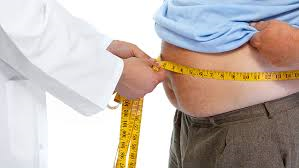 CON INTERVENTI INDIVIDUALI O DIGRUPPO
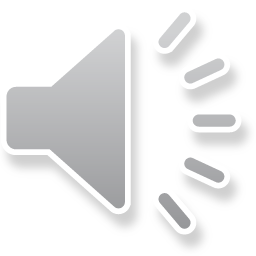 La diagnosi psicologica è
 una mappatura
del funzionamento mentale del soggetto:
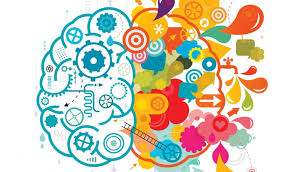 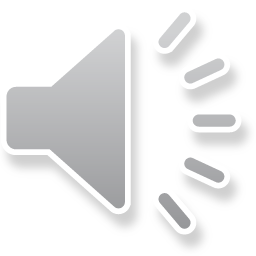 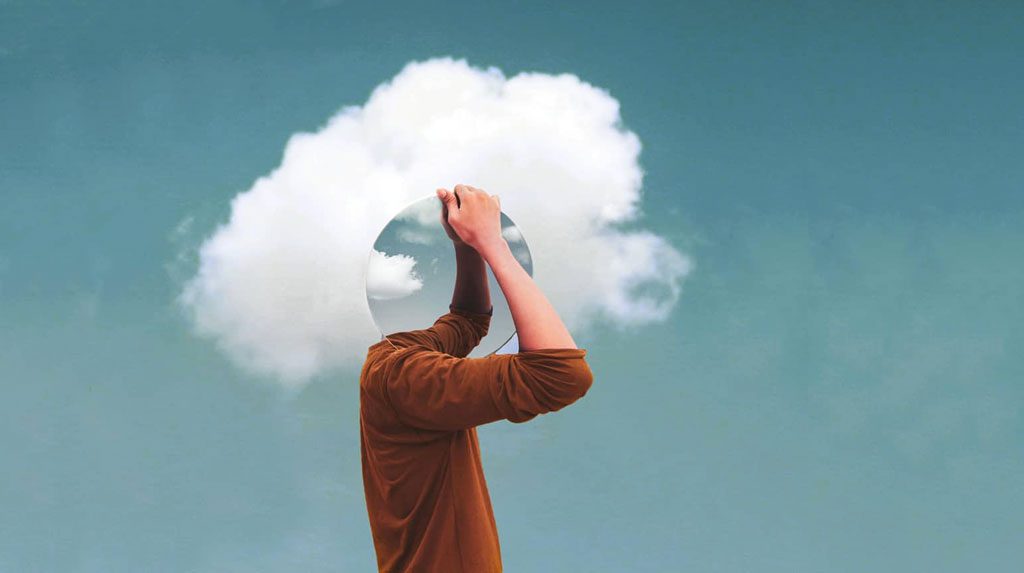 VALUTAZIONE ED IMPLEMENTAZIONE:
- Competenze cognitive
- Capacità relazionali
- Consapevolezza del proprio    funzionamento 
- Gestione dell’affettività ed emotività
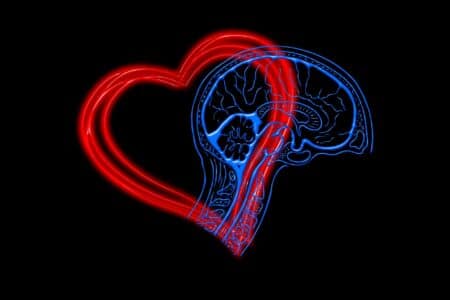 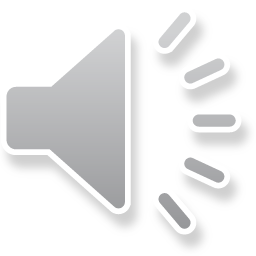 ASPETTI DA APPROFONDIRE
La storia dei trattamenti dietetici
Uso (o abuso) di farmaci
Comportamento alimentare
Motivazione
Aspettative
Adesione alle  prescrizioni
Immagine corporea
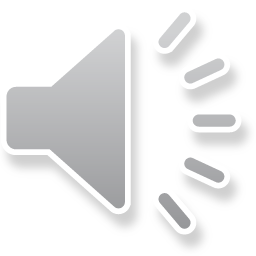 L'inquadramento psicologico
del paziente
viene svolto di prassi
per i candidati alla   
chirurgia bariatrica
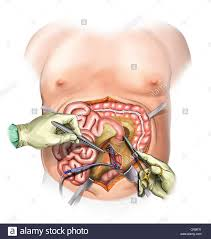 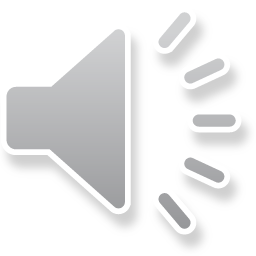 RISCHI DELL’ASSENZA DELL’ATTIVITA’
PSICOLOGICA
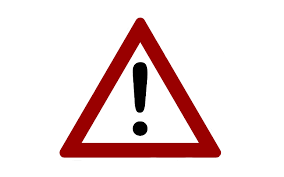 1) Mancanza di calo ponderale
2) Impossibilità di mantenere il peso raggiunto
3) Scompenso di tipo psicologico/psichiatrico
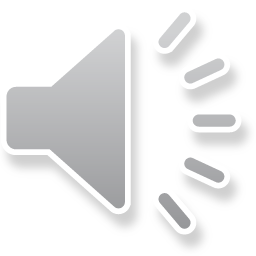 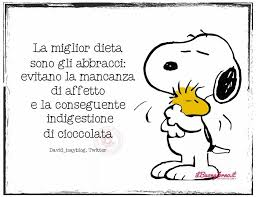 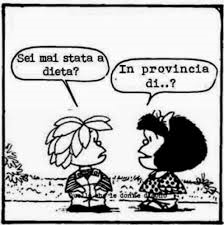 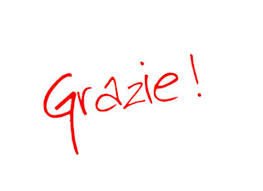 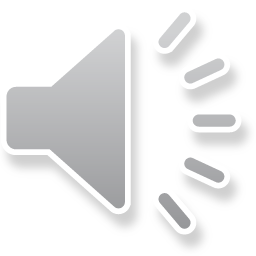